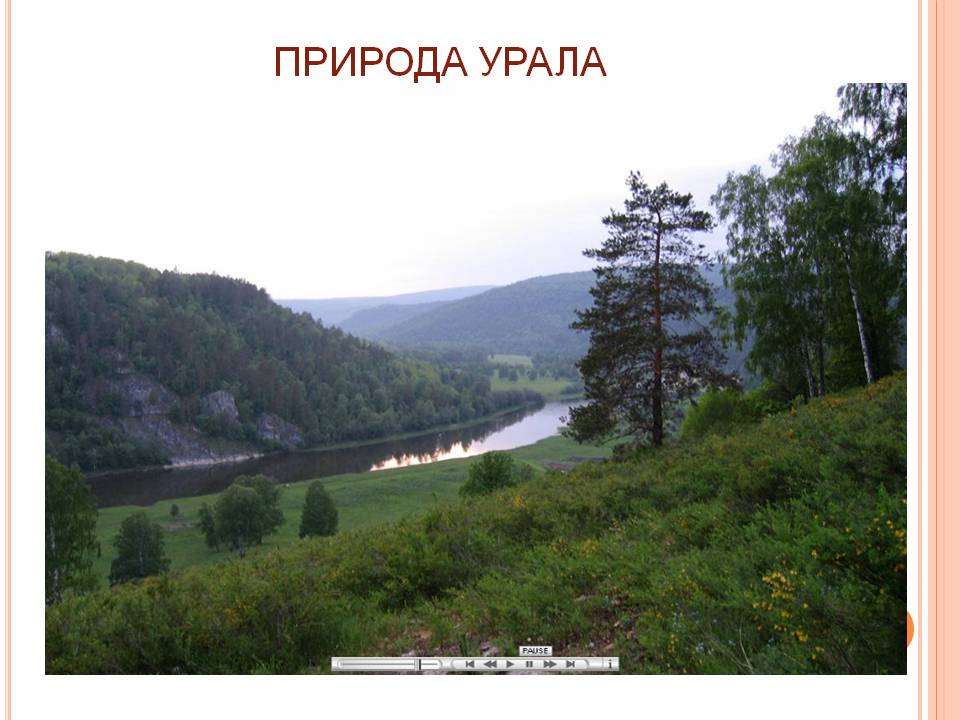 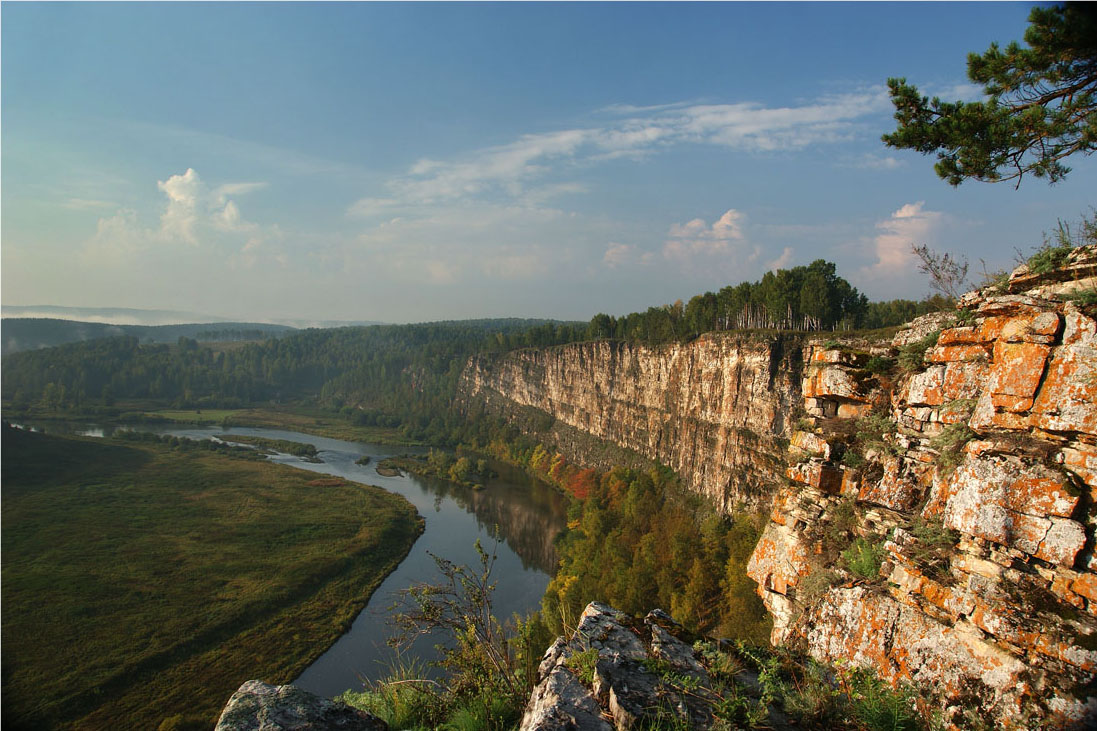 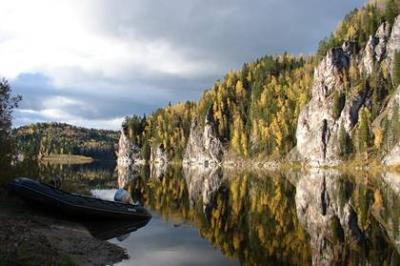 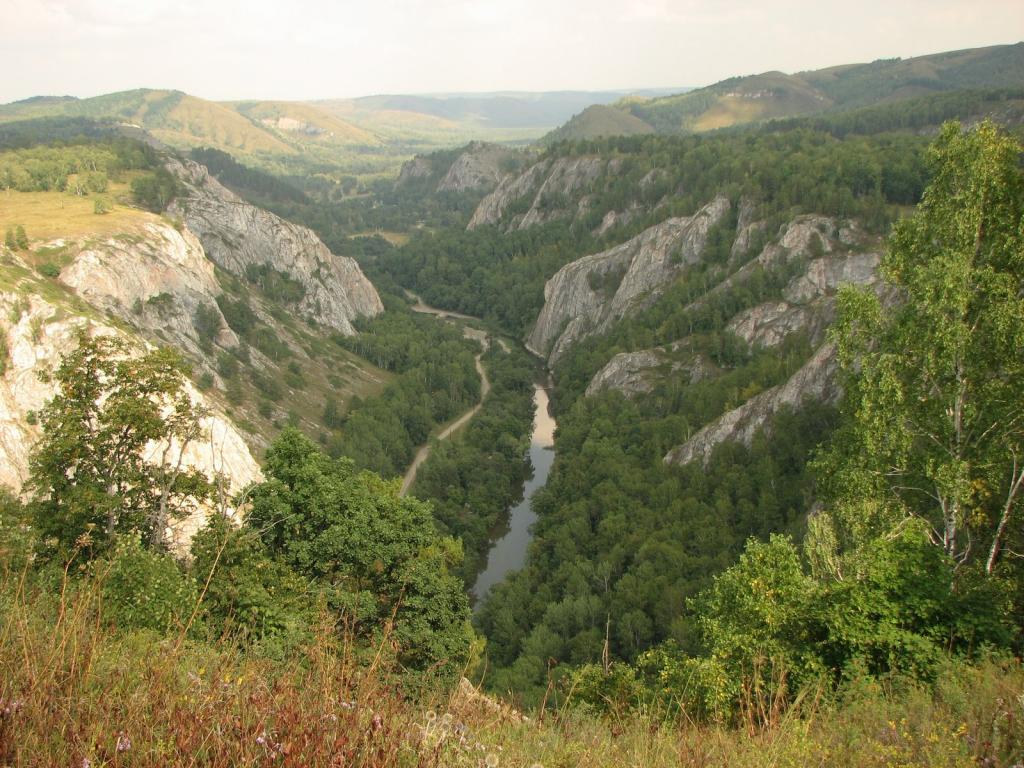 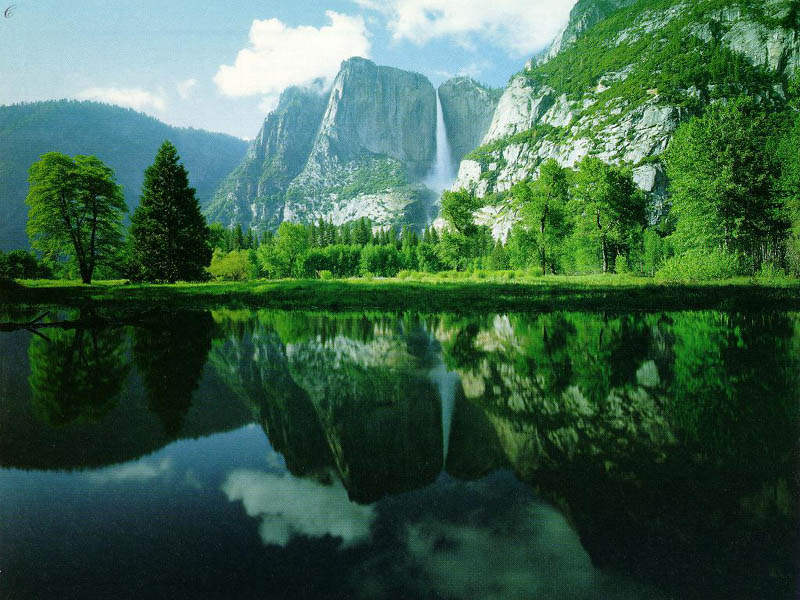 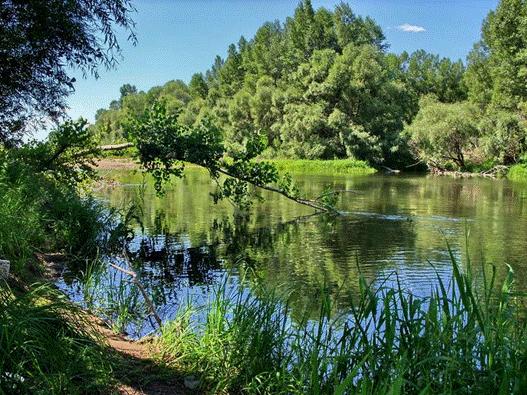 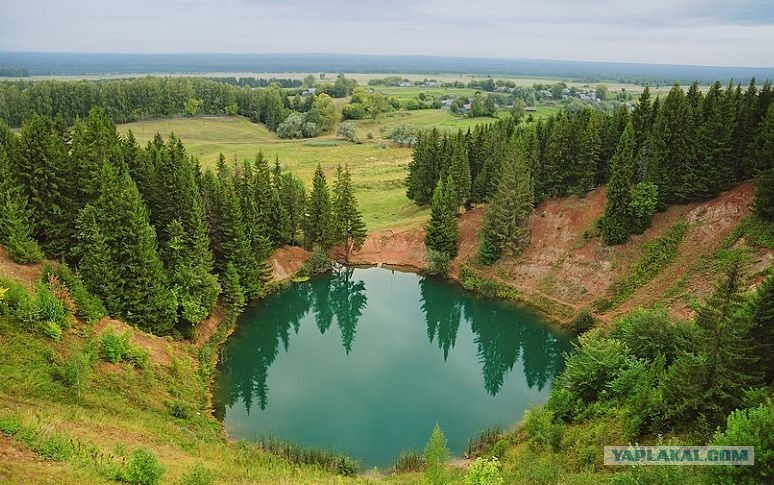 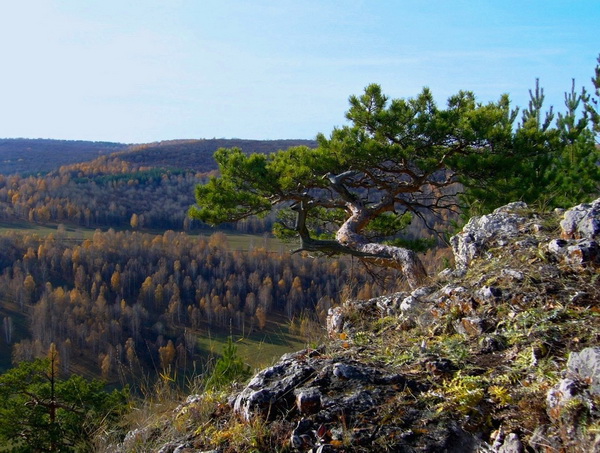 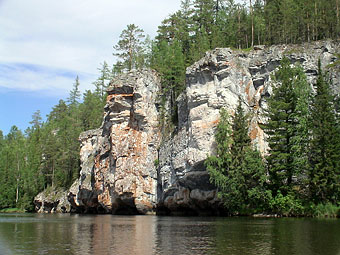 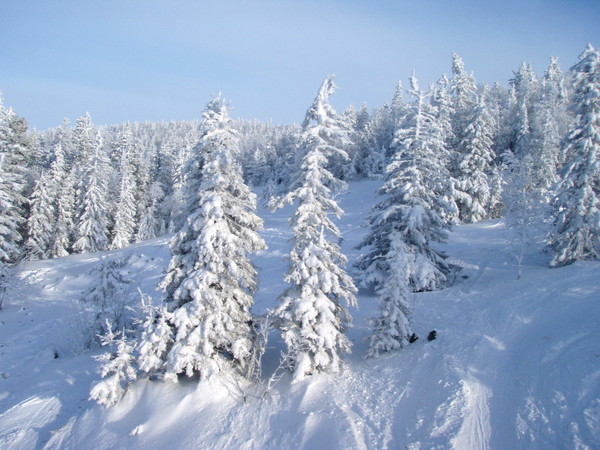 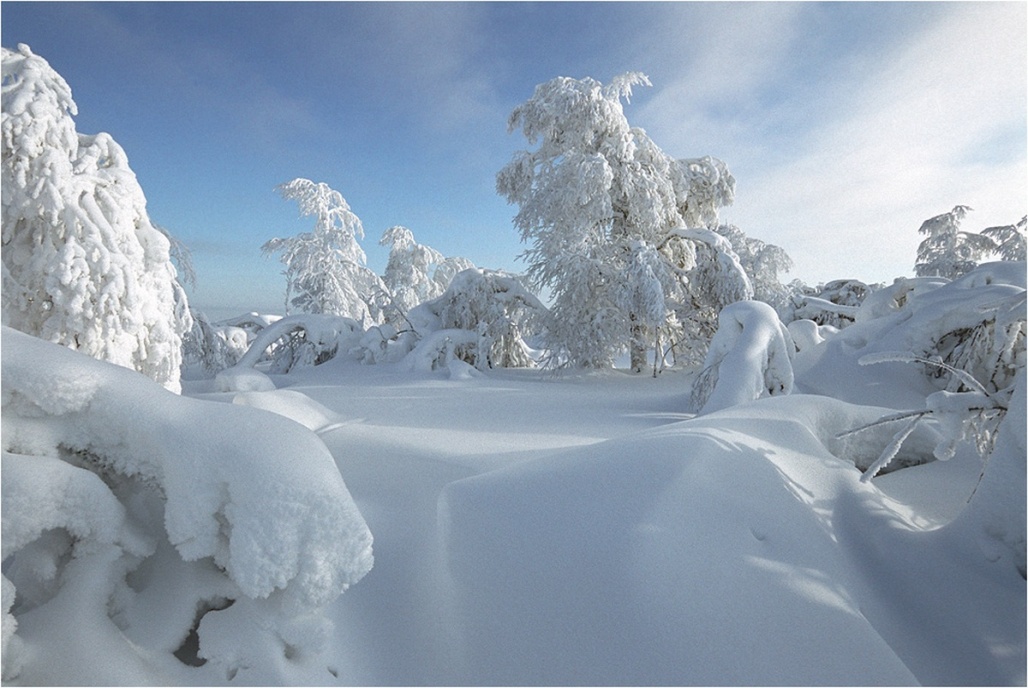 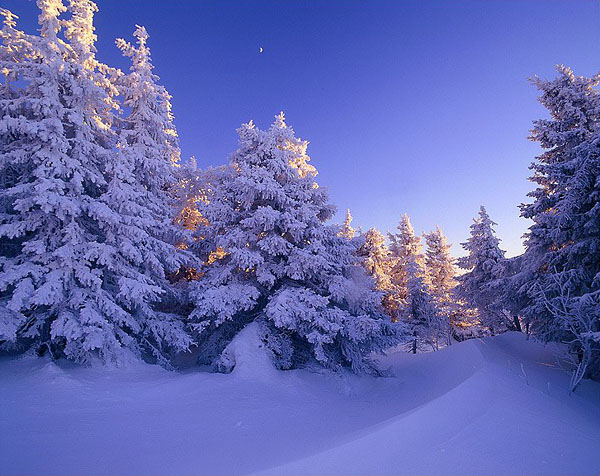 Минералы
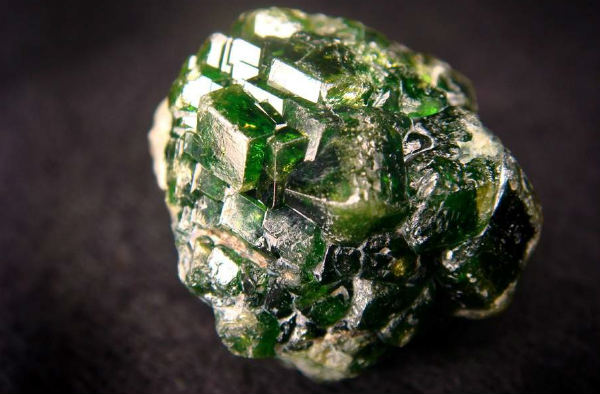 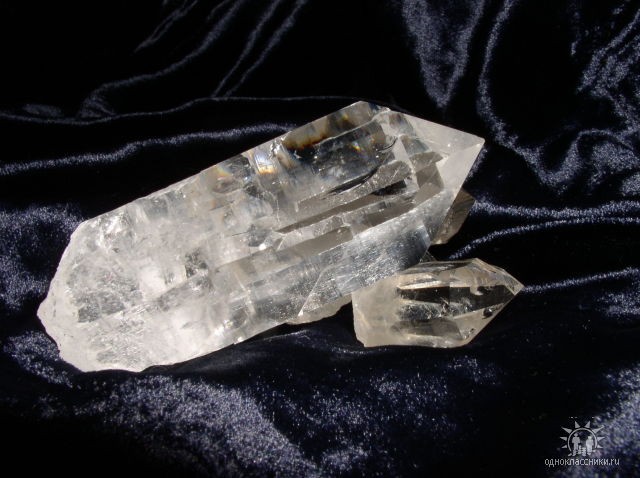 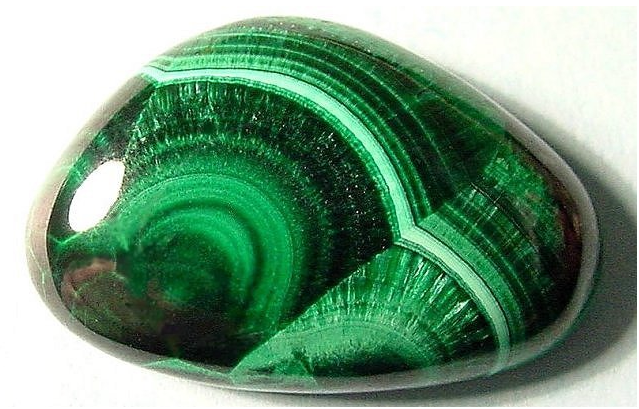 Горный  хрусталь
Демантаид
Малахит
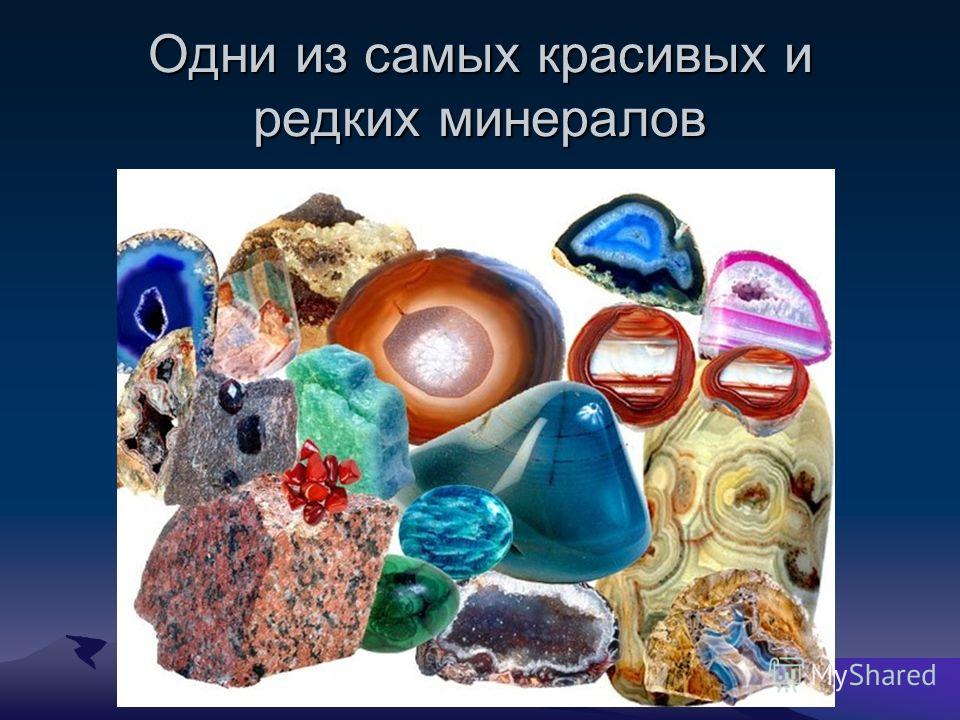 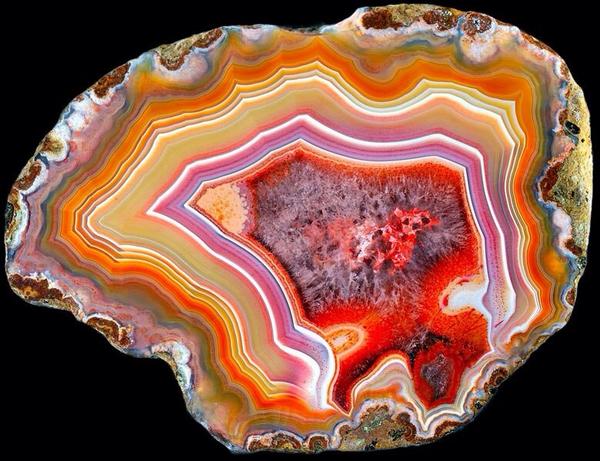 Животный мир Урала
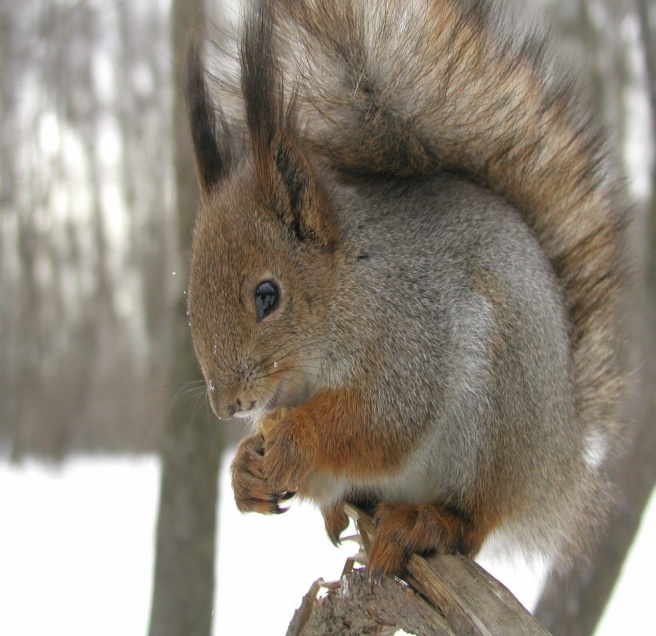 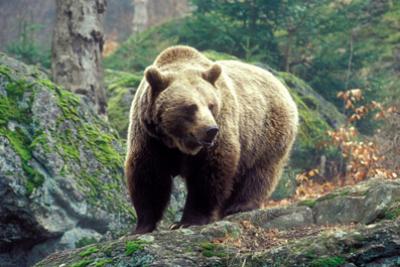 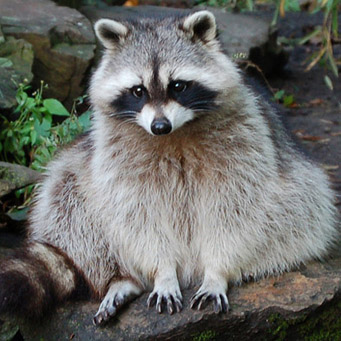 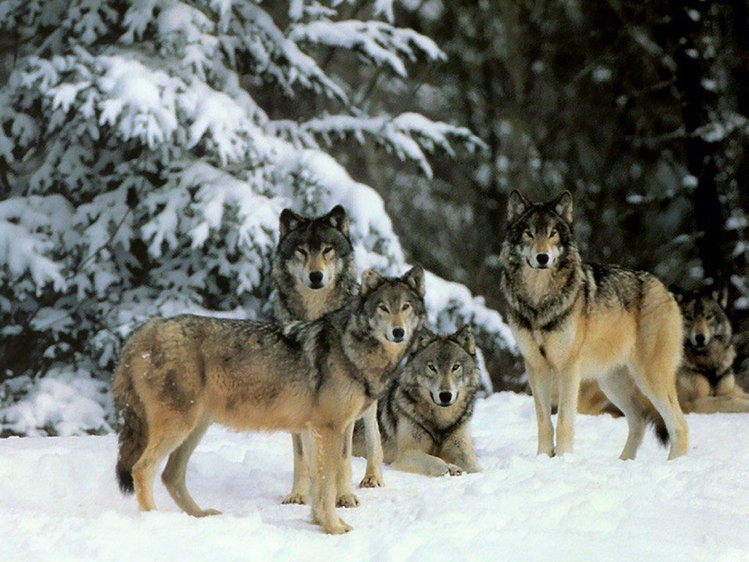 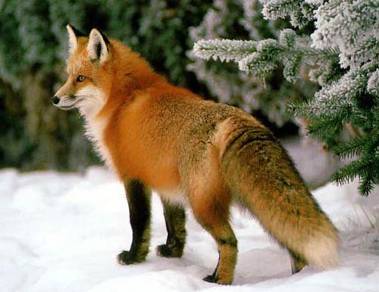 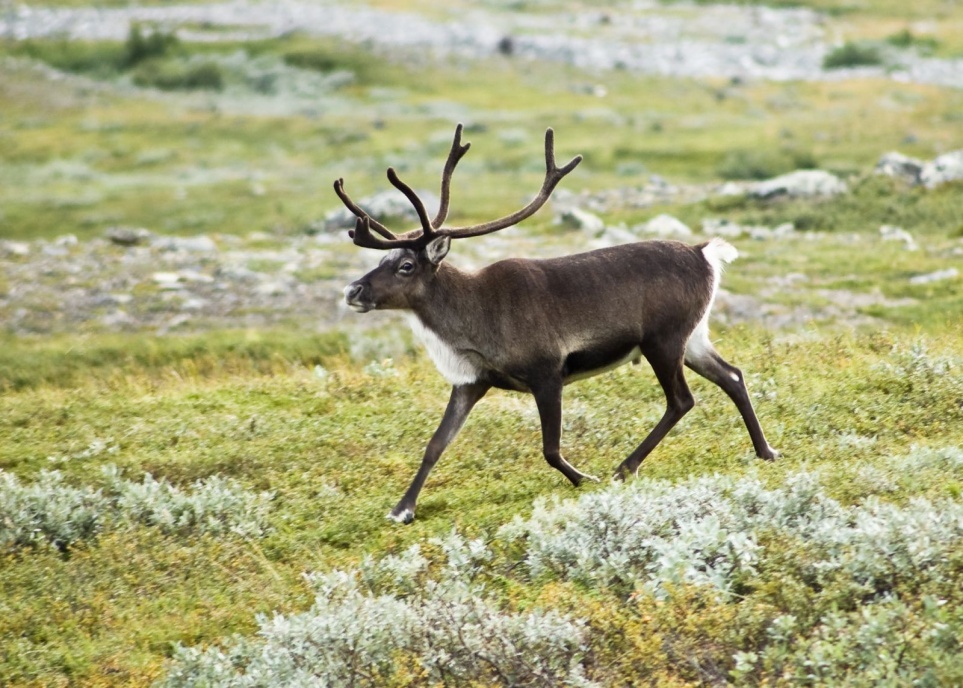 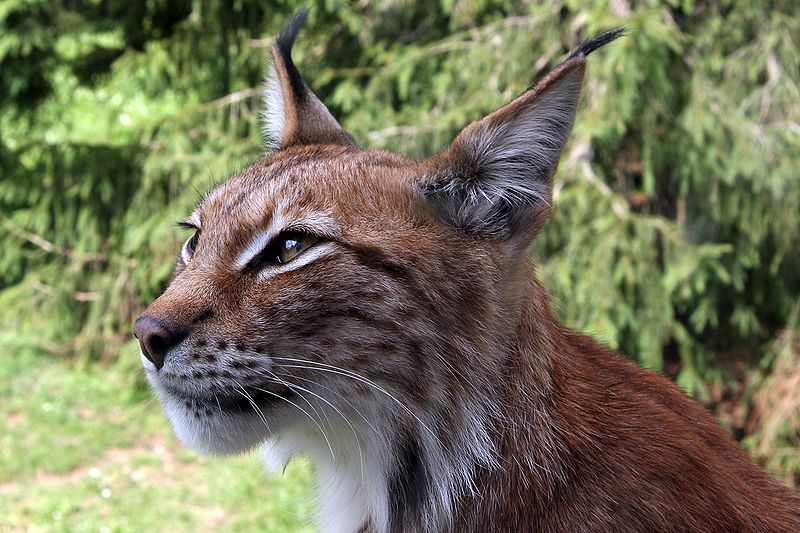 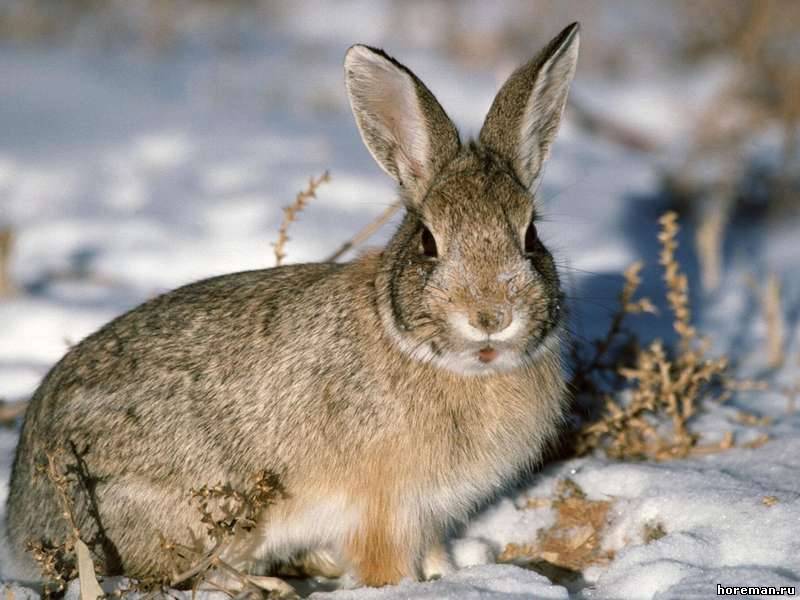 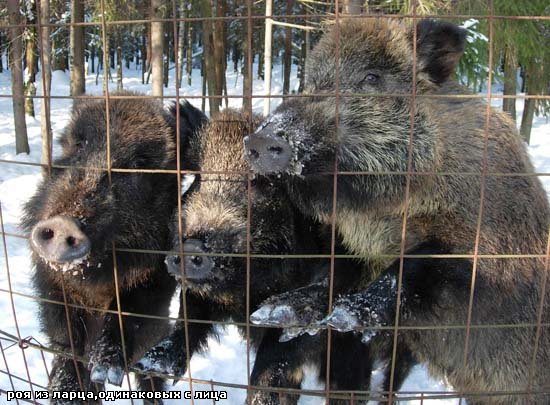 Поволжье
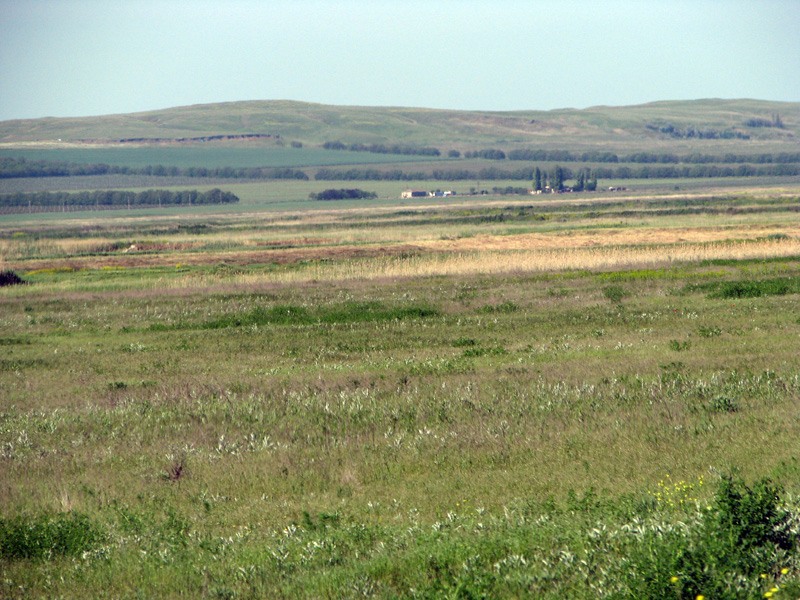 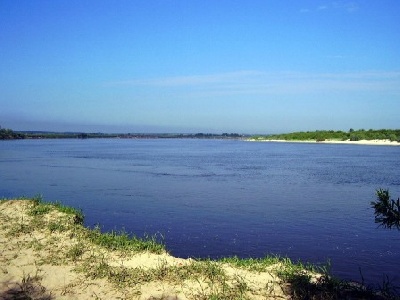 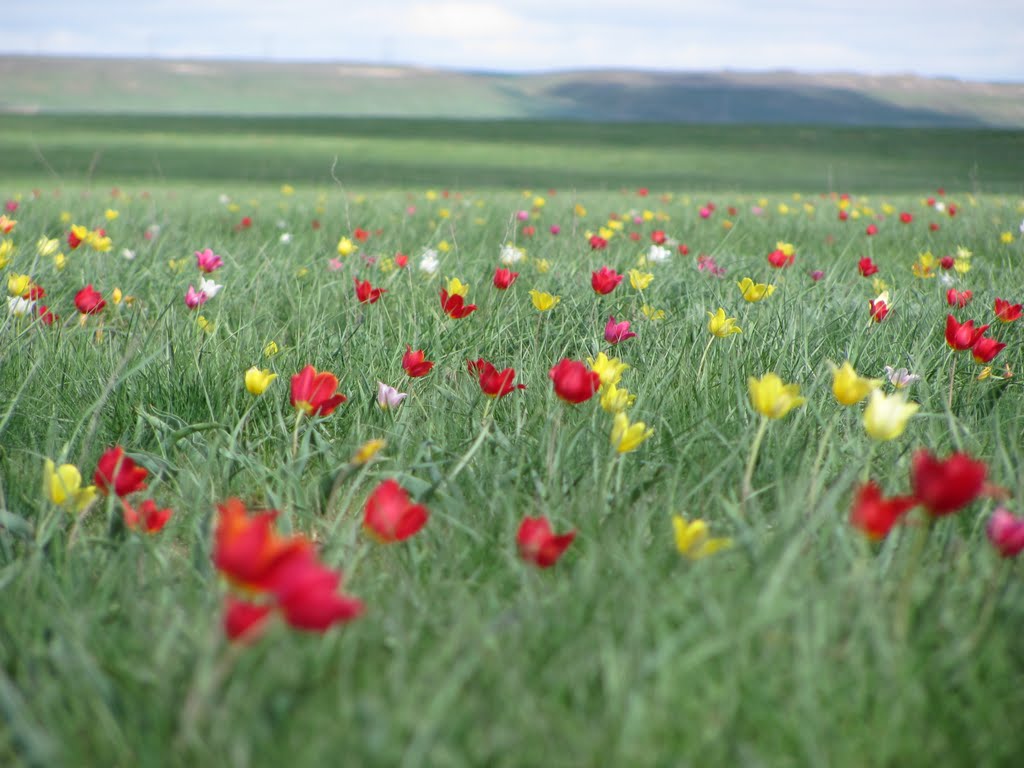 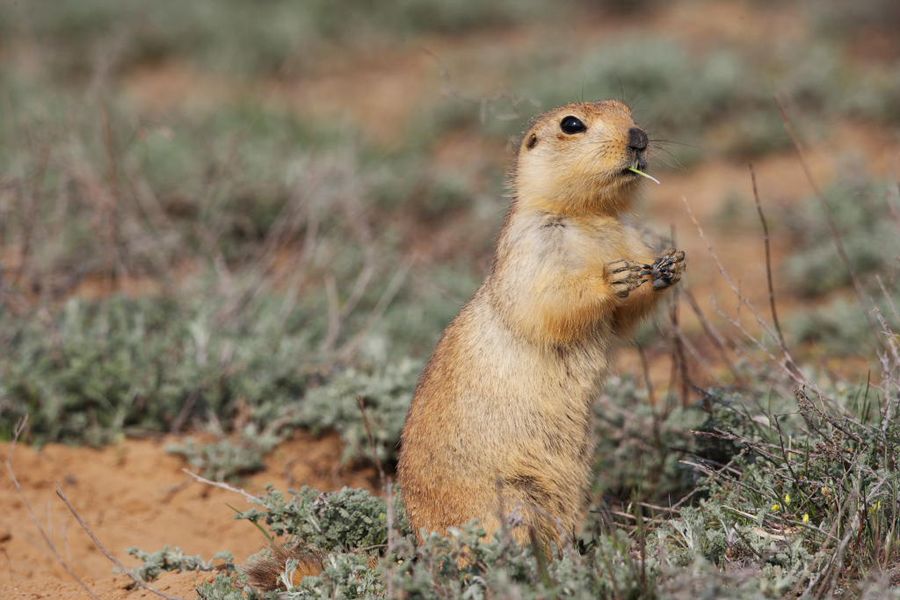 Суслик
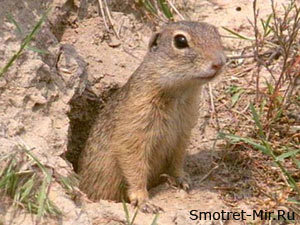 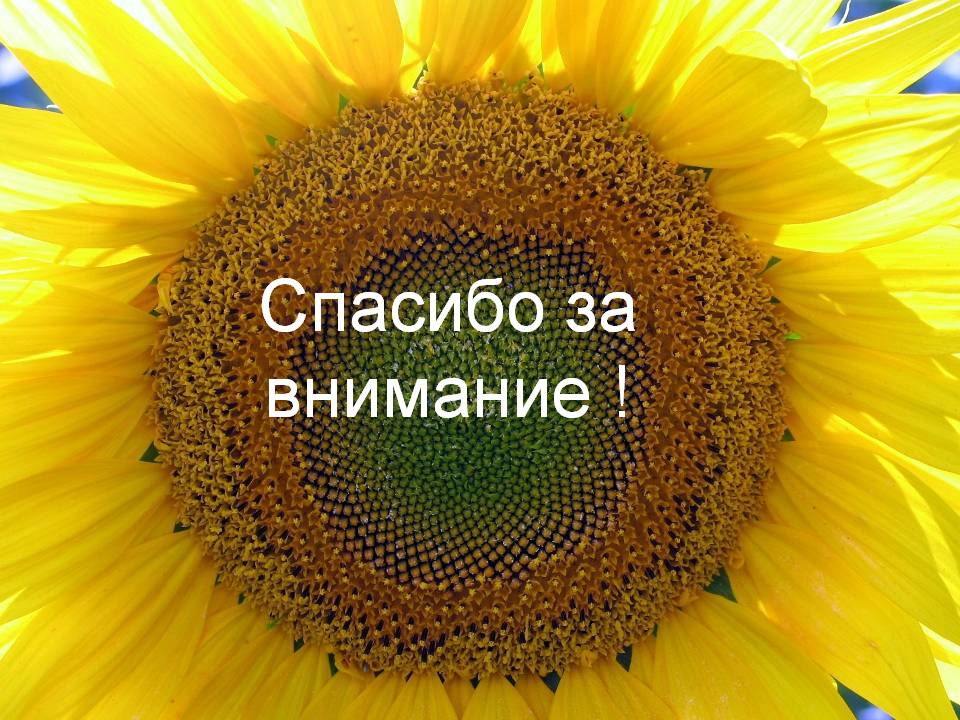